Mobile Computing in Cirrus Clouds:    The Challenge of Intermittent Connectivity
Mostafa Ammar, 
School of Computer Science
Georgia Institute of Technology
Atlanta, GA
In Collaboration with:  Ellen Zegura, Mayur Naik, Irfan Essa, Cong Shi
1
Cirrus Clouds
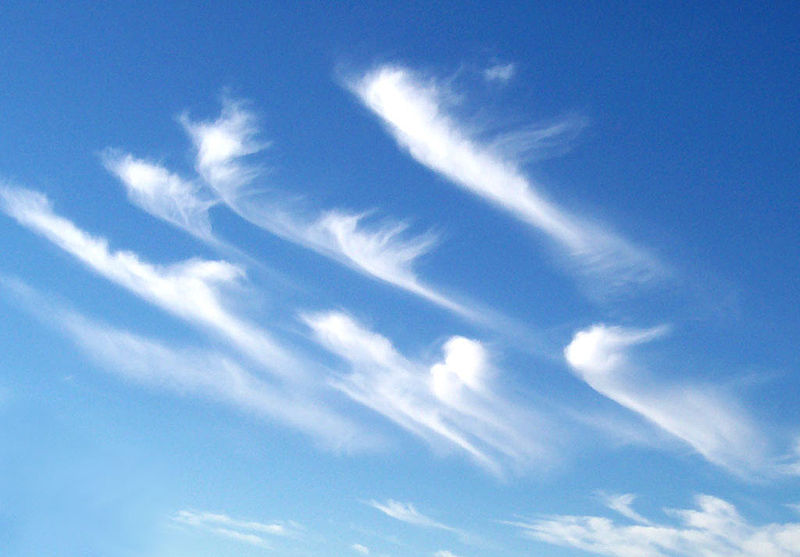 Cirrus clouds are atmospheric clouds generally characterized by thin, wispy strands (wikipedia)
Connectivity and computing power on the go!
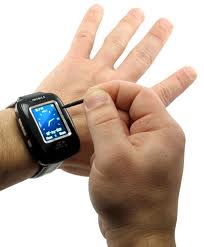 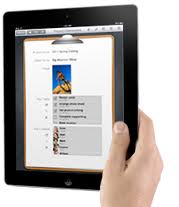 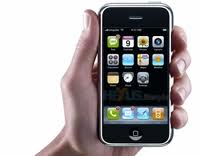 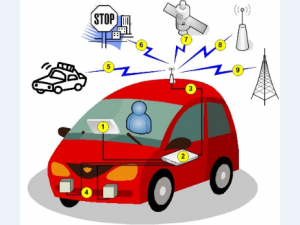 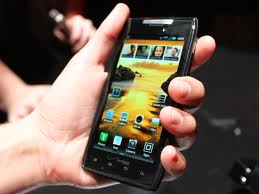 3
[Speaker Notes: We take forgranted our ability to be connected]
Not long ago it was Science Fiction!
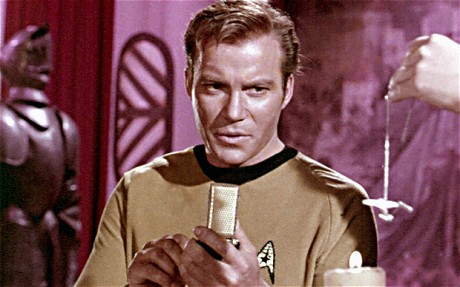 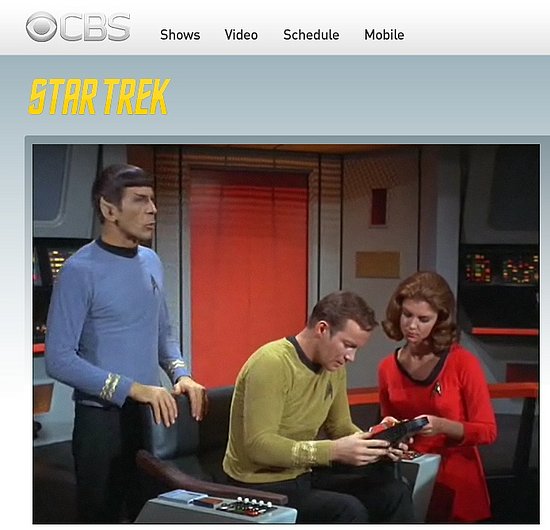 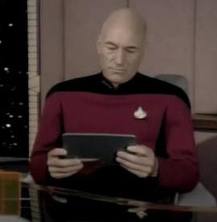 4
Cloud Computing
Computing resources delivered as a service over the Internet
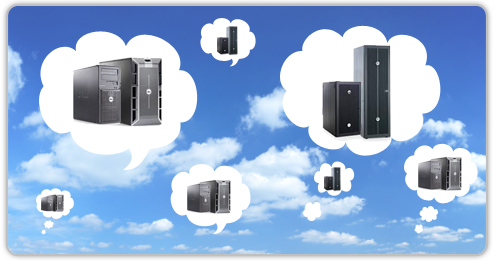 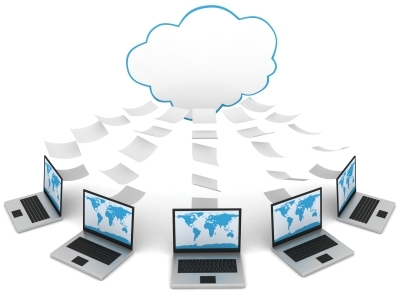 5
MobileCloud Computing
Computing resources delivered as a service over the Internet

Extension of Cloud Computing to Mobile Services
6
Computing in Cirrus Clouds
Computing in settings of 
Intermittent or variable connectivity 
with smart use of all available resources for purposes of performance and/or power improvements
Motivating Context
Computation needs exceed mobile device capability
Increasingly capable mobile devices
Lots of idle resources
Collaborative/Replicated applications
Intermittent Connectivity
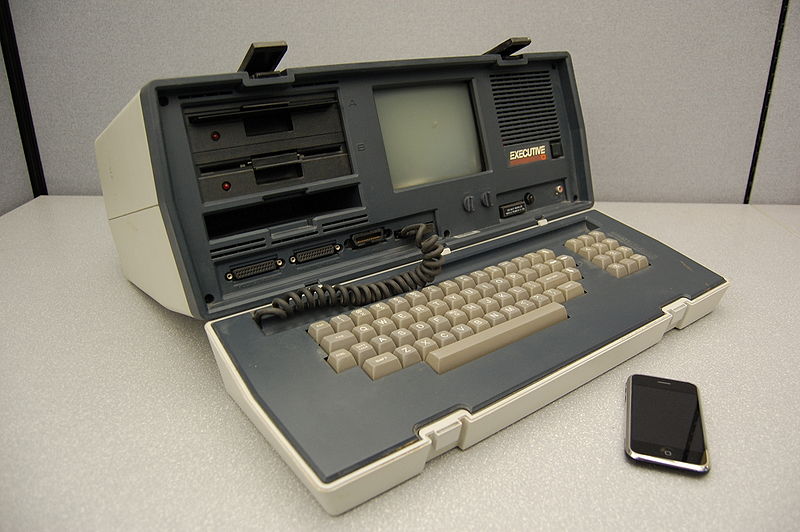 8
Mobile Application Examples
Pattern recognition for real-time decisions
e.g., friend or foe
Augmented reality
e.g., scene recognition engine (see next slide)
Collaboration for planning
e.g., scene stitching from disparate views
Citizen science
e.g., real-time traffic or weather information
[Speaker Notes: Fill in augmented reality example!]
Video Segmentation
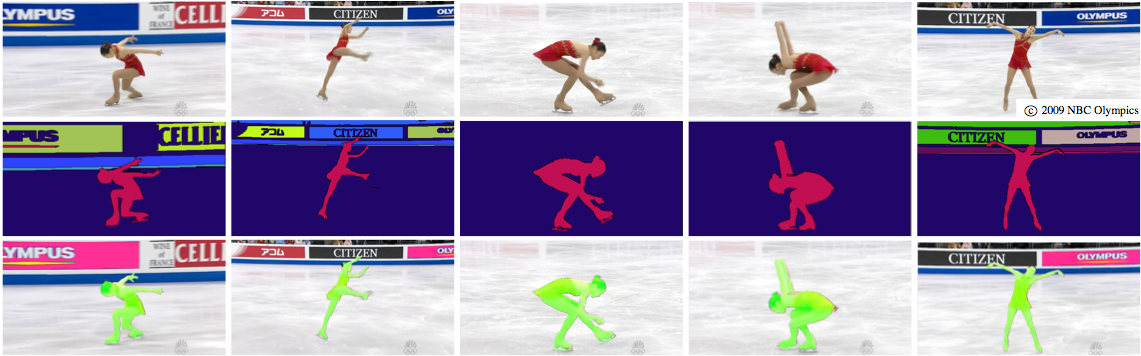 10
Intermittent Connectivity
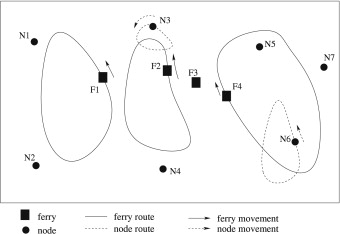 11
Traditional “Always-Connected”Central Cloud
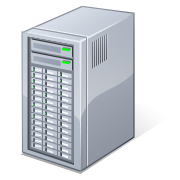 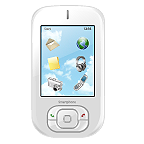 12
Basic Premise
Intermittent and Variable Connectivity is an inherent feature of how mobile devices communicate with each other and with infrastructure.
13
Intermmittently ConnectedCentral Cloud
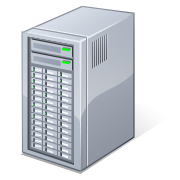 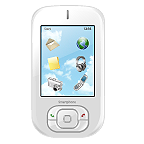 14
Cloudlet*
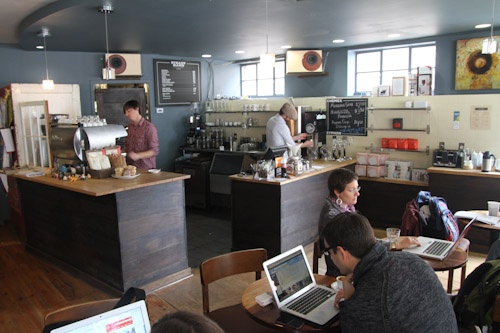 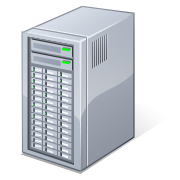 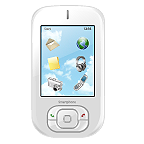 *M. Satyanarayanan, P. Bahl, R. Caceres, and N. Davies. The
case for VM-based cloudlets in mobile computing. IEEE
Pervasive Computing, 2009.
15
Intermittent Cloudlet
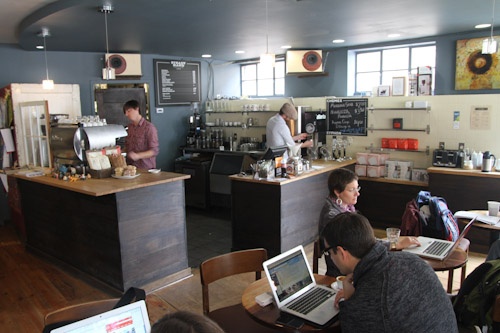 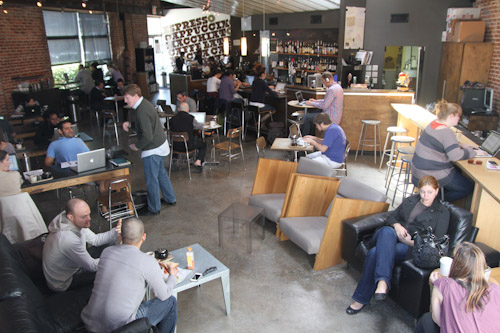 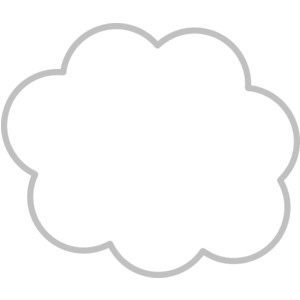 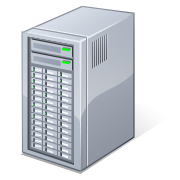 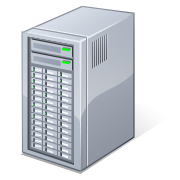 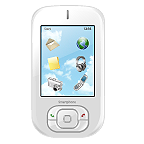 16
Computing Resources on The Move
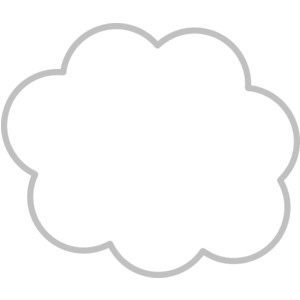 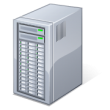 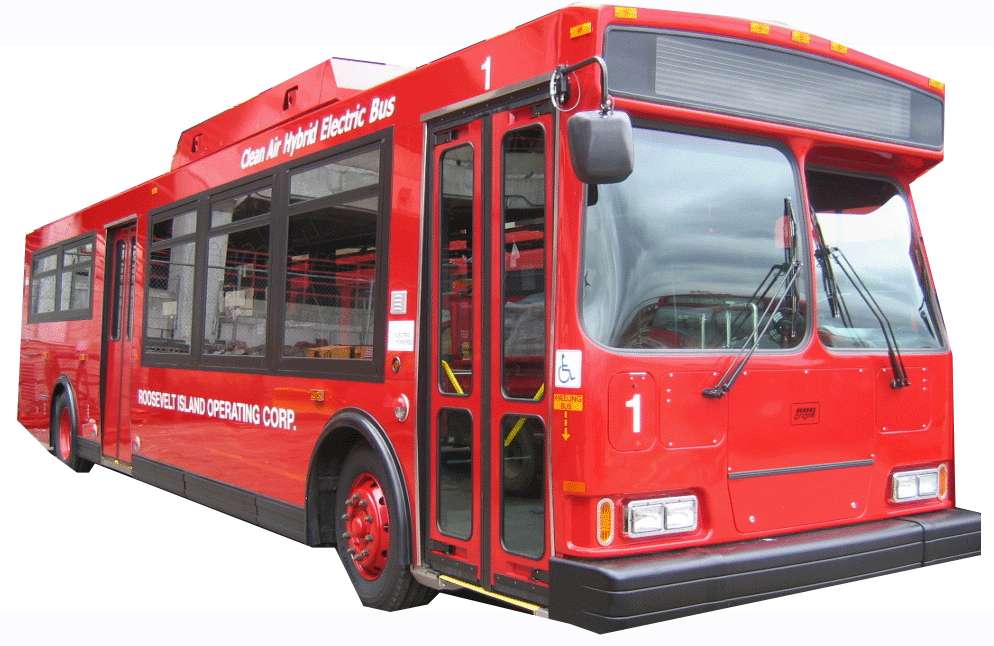 17
Intermittently-Connected Mobile Devices*
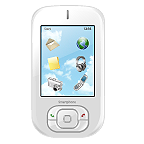 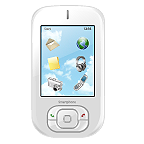 *C. Shi, V. Lakafosis, M. Ammar, and E. Zegura. Serendipity:
Enabling remote computing among intermittently connected
mobile devices. In ACM MobiHoc, 2012.
18
Cirrus Cloud ComputingPutting it all together
19
Specific Challenges
Handling Intermittent Connectivity
Short contact durations (need persistence and memory)
Randomness 
Structuring Computation
Flexible, real-time computation partitioning
Computation Handoff and allocation
Other: Power, Incentives, Trust
20
What Hammers are Relevant?
Distributed computing on donated cycles, 
in tightly coupled setting (e.g. Condor)
Cycles variable; network well connected
in loosely coupled setting (e.g., SETI@home)
Cycles variable; network variable
Disruption-tolerant/opportunistic networking
Routing with intermittent connectivity
Program analysis, run-time prediction
A Spectrum of Environments
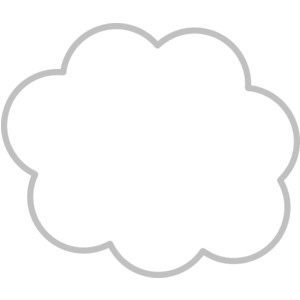 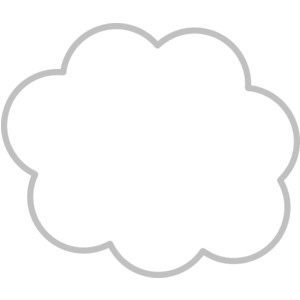 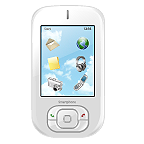 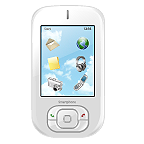 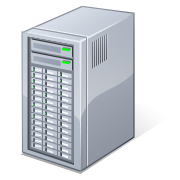 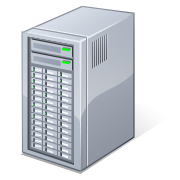 2: Cloudlet
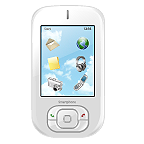 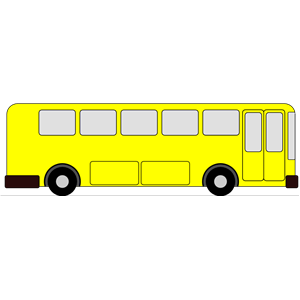 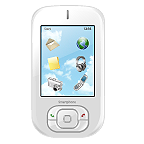 4: Peer
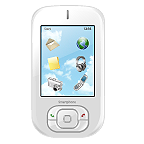 1: Cloud
3: Moving Infrastructure
Intermmittently Connected Central Cloud(IC-Cloud)
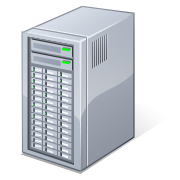 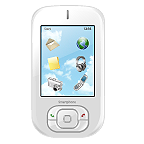 23
Intermittent Connectivity on Campus Shuttle
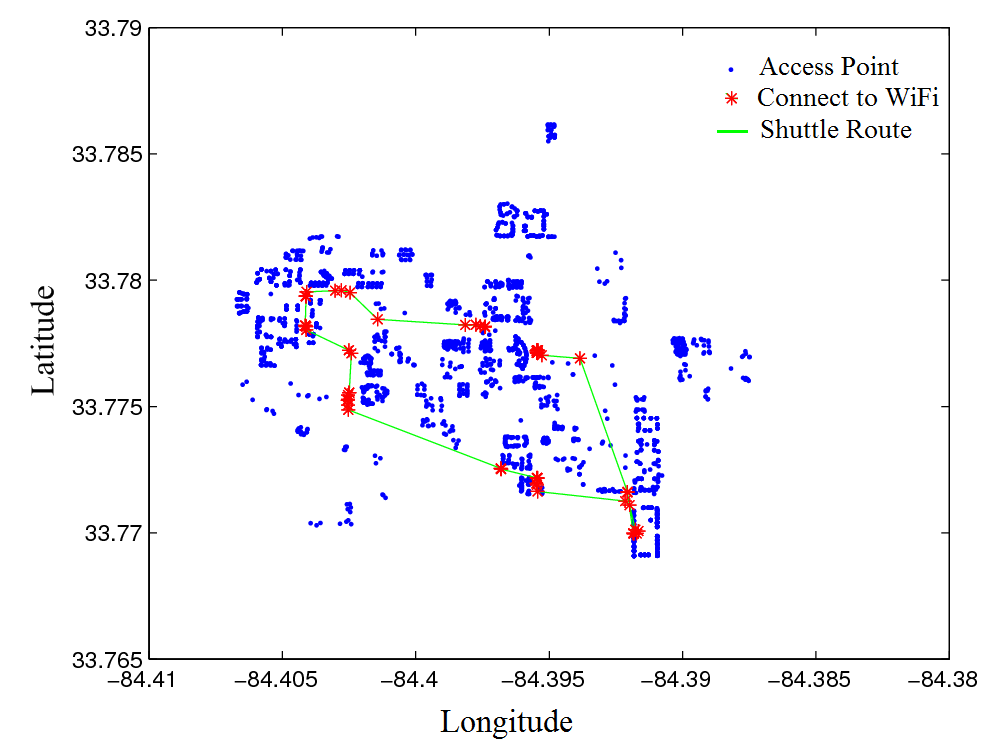 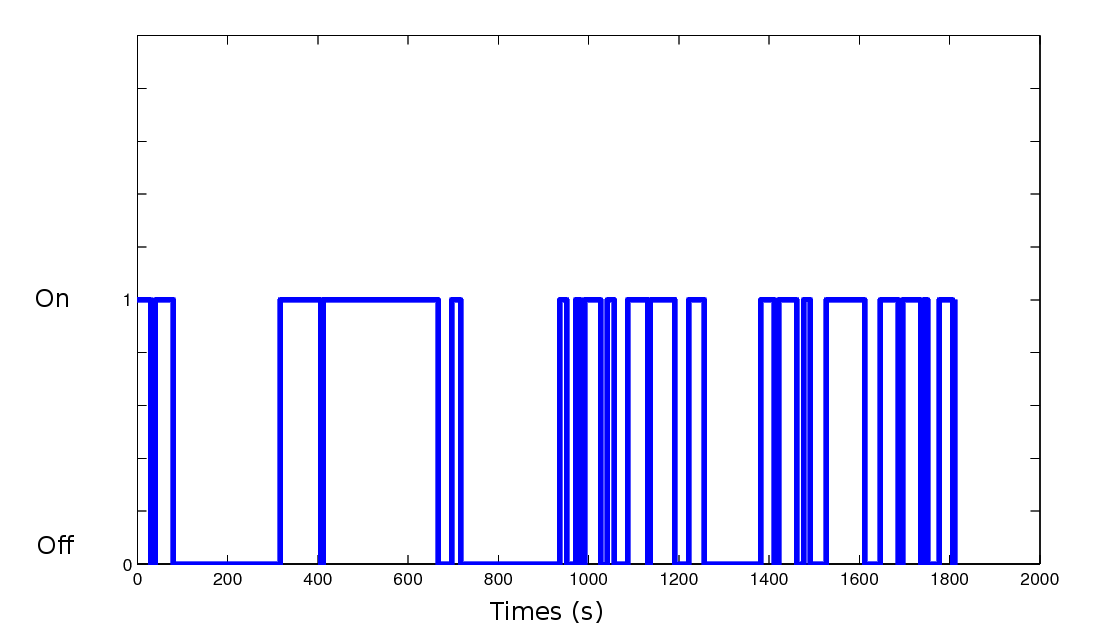 Example Results: Execution Time
In-Progress
Server Cost Considerations
Server Policy on disconnection
Cellular connectivity
Energy Considerations
Implementation and Deployment
26
A Spectrum of Environments
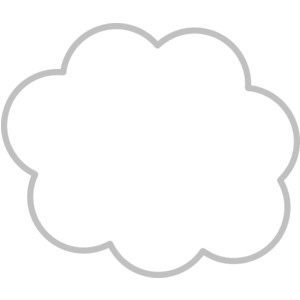 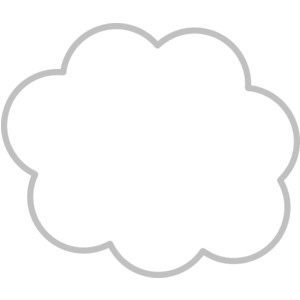 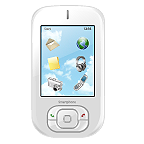 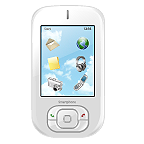 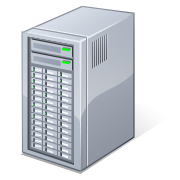 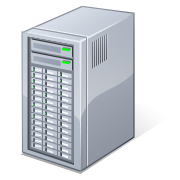 2: Cloudlet
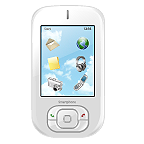 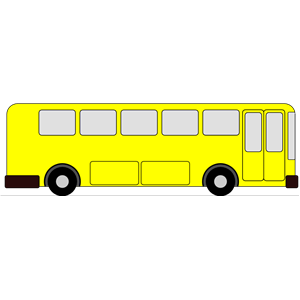 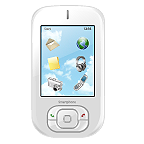 4: Peer
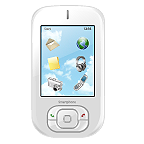 1: Cloud
3: Moving Infrastructure
Serendipity
“We are the Cloud we have been looking for.”
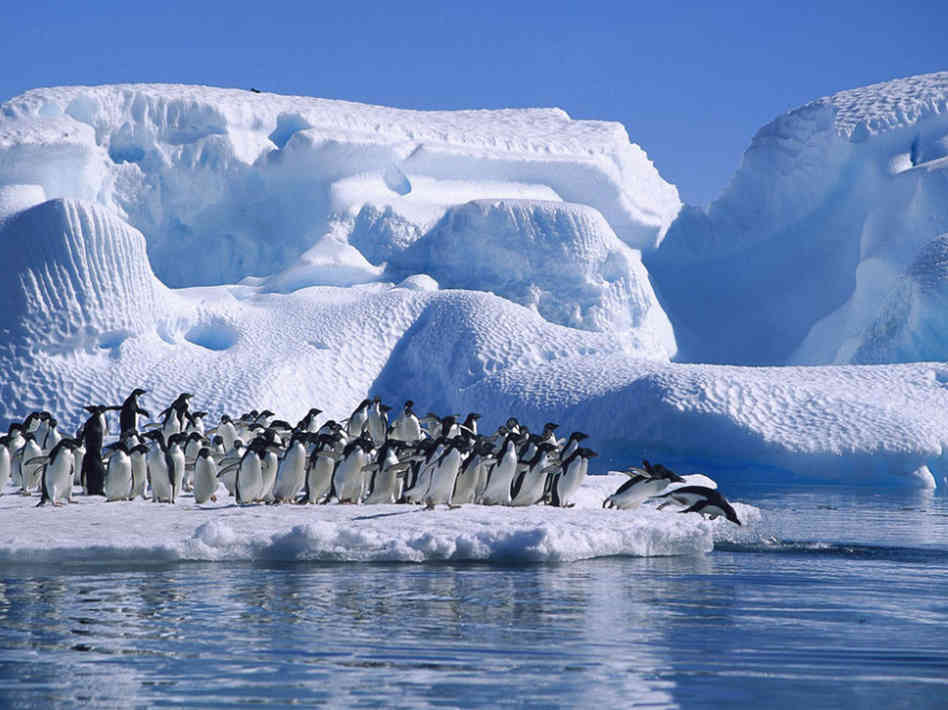 *C. Shi, V. Lakafosis, M. Ammar, and E. Zegura. Serendipity:
Enabling remote computing among intermittently connected
mobile devices. In ACM MobiHoc, 2012.
Best Paper Award
28
Serendipity Executing Process
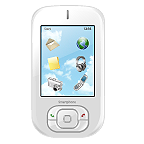 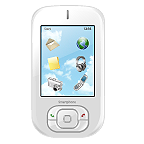 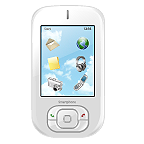 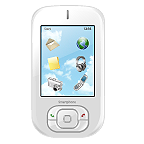 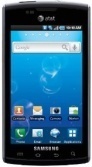 An unprocessed task
Processing a task
The task result
Task Dissemination
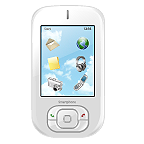 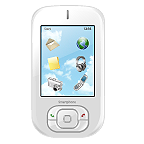 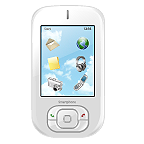 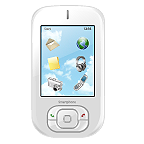 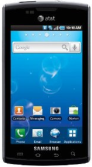 An unprocessed task
Processing a task
The task result
Task Dissemination and Executing
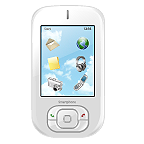 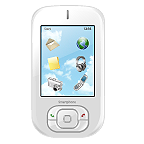 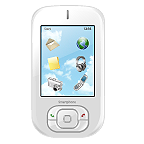 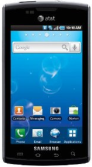 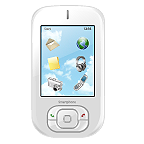 An unprocessed task
Processing a task
The task result
Result Collecting
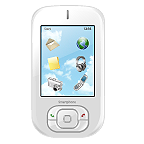 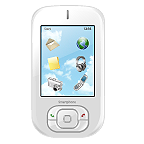 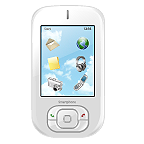 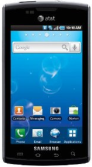 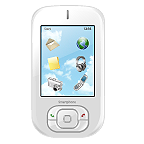 An unprocessed task
Processing a task
The task result
Offloading in Serendipity
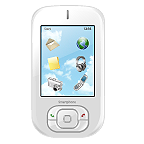 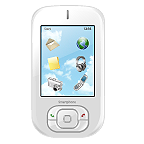 xfer?
local task
peer device
Connectivity may be unpredictable
Hedge bets, retain local control
Connectivity may be short
Ideal apps have large compute:xfer ratio
Some (many) devices will be energy limited
Both a constraint and an opportunity
[Speaker Notes: Delete devices?]
Serendipity Architecture
Job Execution Process
1. A user submits a job
2. Job profiler processes the job script
3. Job initiator schedules and monitors the job
4. Job engine allocates the job tasks to local and remote workers
5. Workers execute tasks
6&7. Job initiator collects and returns the results
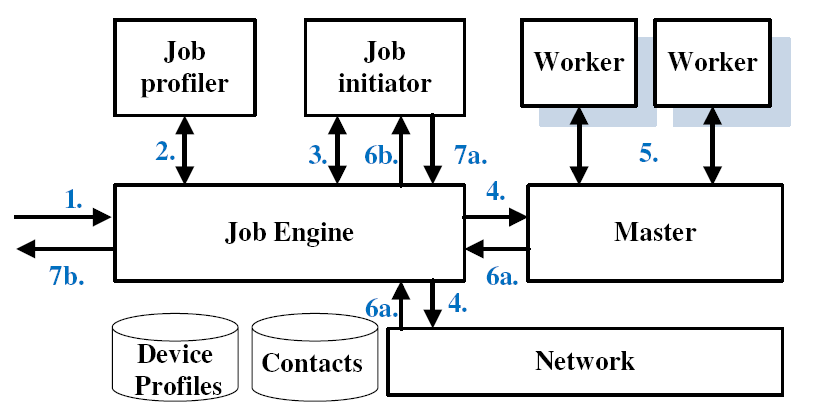 Serendipity’s Performance Benefit
Rollernet – 9 nodes, shorter contacts, more mobile
Haggle – 11 nodes, longer contacts, less mobile
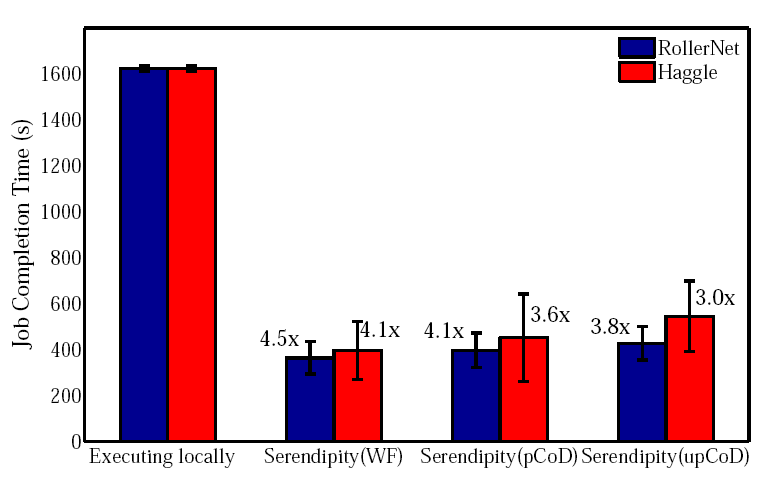 100 speech-to-text tasks
Predictable w/o control
Unpredictable
Predictable w/control
Serendipity Prototype
Offload Task 2
Return results: detected faces
In-Progress
Implementation and testing
Power considerations
Supercomputers?
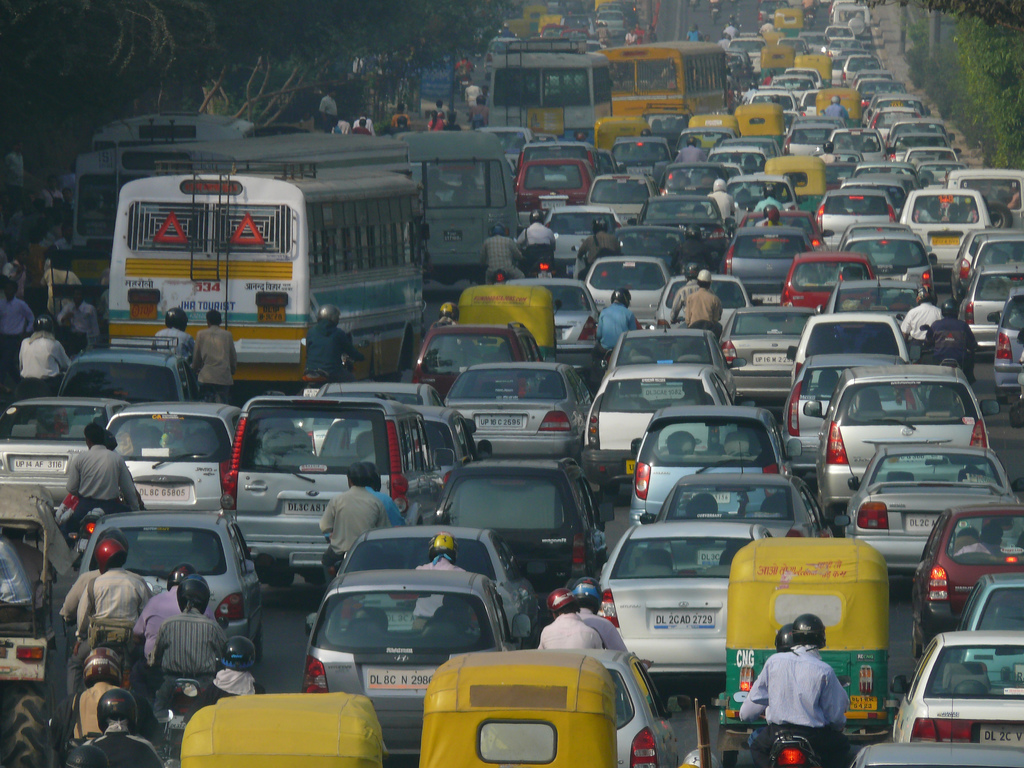 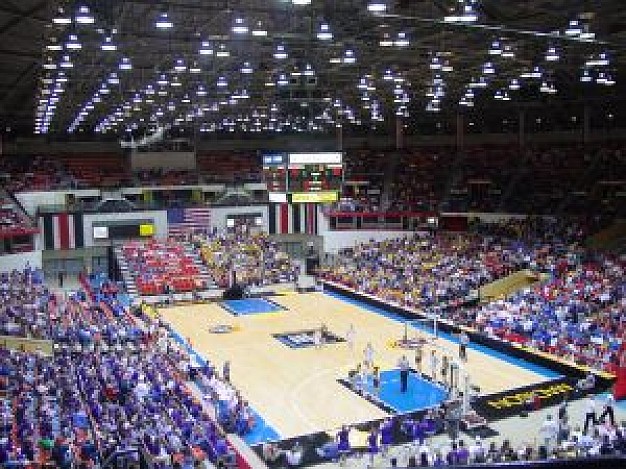 Summary
Intermittent or Variable Connectivity is a fact of life for mobile devices.
Cirrus Cloud Computing is a general framework for incorporating connectivity considerations.
Demonstrated challenges and opportunities.
39
Research Agenda
Consider Entire Range of Scenarios
Hybrid environment: 
Choosing among options
Adapting over time
Video Streaming
Trust and Incentives
 Application Programming and Deployment
40
Thank You!
41